Planning Considerations for New York’s Medicaid Eligibility Requirements for Long Term Care
Anthony J. Enea, Esq. 
Lauren C. Enea, Esq.
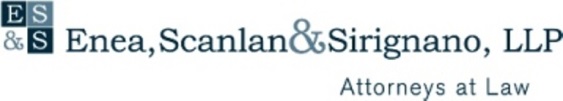 Learning Objectives:
Understand the Medicaid eligibility criteria, the Medicaid application process, and recent changes in the law as it relates to Medicaid.
Understanding the important estate planning documents one should have to age in place
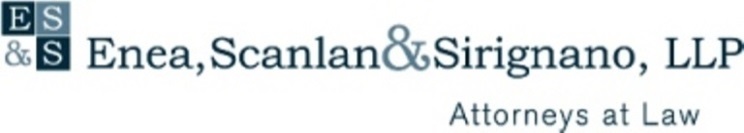 The Cost of Long Term Care and the Home Care Medicaid Program
Cost of Nursing Home Care
Cost of Home Care
NY: 
Westchester: Approx. $182,000/year
NYC: $200,000/year 
Long Island: $200,000/year
CT: 
$167,000/year
NJ: 
$142,000/year
Approx. $23-27/hour 
If receiving 8 hours of care per day, seven days a week
72,800/year
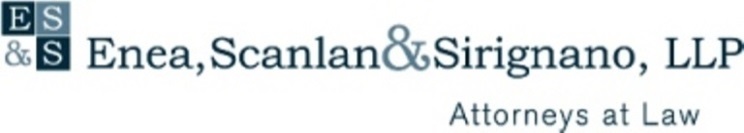 How Can I Limit the Cost of my Care?
Medicaid Eligibility 
Long Term Care Insurance
State Certified Policies 
Straight Long-Term Care Coverage
Hybrid Policies
Advanced Long Term Care Planning 
Medicaid Asset Protection Trust
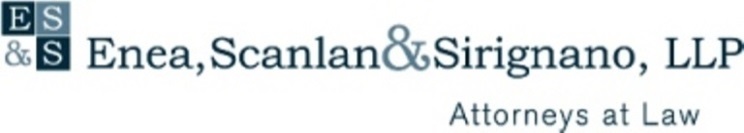 Medicaid EligibilityFederal Requirements
Must be a US citizen or permanent lawful resident 
Must be 65 or older or disabled as defined by state’s Medicaid provision 
Must be a resident of the state and county where the application is filed
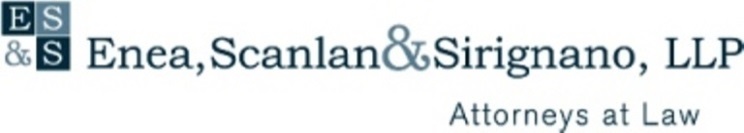 Medicaid Eligibility ExampleNew York State Resource/Income Requirements 2022
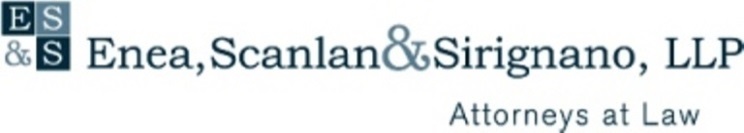 Medicaid Eligibility Spousal Refusal
Creates Medicaid eligibility in an individual needing Medicaid covered services, either in the community or institution
Allows "community spouse" to retain resources and income above the levels ordinarily permitted to an unmarried individual without impacting eligibility of the spouse applying for Medicaid
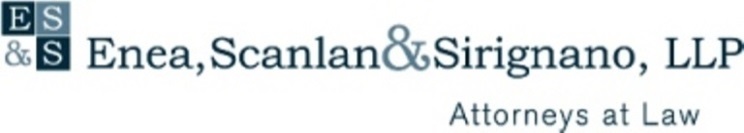 Evaluations to receive care
Effective May 16, 2022, upon approval for financial eligibility, you must by evaluated by the New York Independent Assessor (NYIA)
Any individual in need of Community Based Long-Term Services and Support (CBLTSS) will need to call the NYIA helpline to begin the process of scheduling
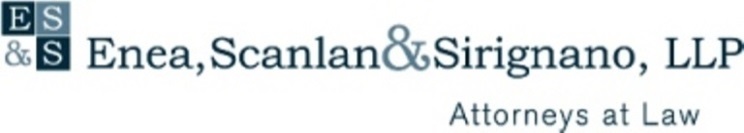 Step 1: Call 855-222-8350 (same number that is currently used to schedule what is known as the Conflict Free Evaluation or the CFE) 
A Customer Service Representative (CSR) will confirm that the caller has active Medicaid 
If Medicaid is not active, the caller will need to follow up with their local Department of Social Services to obtain approval
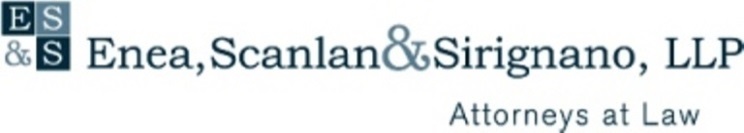 Step 2: Once the caller is confirmed to have active Medicaid, the CSR will need to schedule the following:
A) Community Health Assessment – conducted by a nurse assessor 
B) Clinical Appointment – can be conducted by a M.D., Doctor of Osteopathy, Nurse Practitioner or a Physician’s Assistant 

The meetings can be conducted via Zoom video or in-person. The caller should indicate their preference
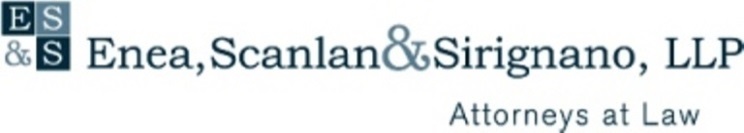 If an individual needs an Immediate Needs Assessment, the local department of Social Services must complete an “Expedited /Immediate Need Assessment Request form” and then schedule a 3-way call with the Medicaid recipient and the New York Independent Assessor Operational Support Unit (OSU)
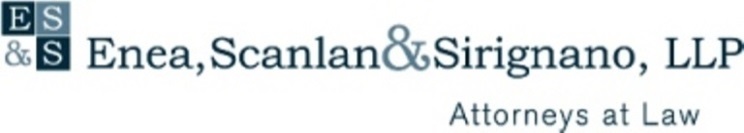 The nurse assessor during the Initial Assessment (evaluation 1) will complete their assessment using the Uniform Assessment System (UAS) for New York. 
The Clinical Appointment (evaluation 2) will consist of :
An examination of the Medicaid recipient
Reviewing the UAS evaluation 
Determining if the Medicaid recipient is self-directing or has a self-directing caregiver
Determining if the Medicaid recipient can safely receive CBLTSS at home, “based on their medical stability”
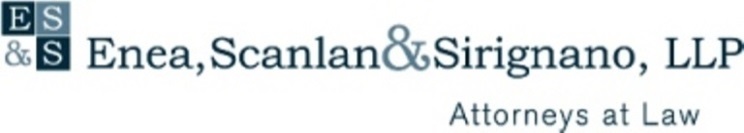 At the completion of both the Initial Assessment and the Clinical Appointment, a written notice will be sent to the Medicaid recipient from the NYIA.
The written notice will inform the medicaid recipient of their “outcome” of the exams and of their eligibility for CBLTSS and their MLTC plan options
If it is determined that the Medicaid recipient cannot safely receive services in the community, they will be made aware of their right to a Fair Hearing
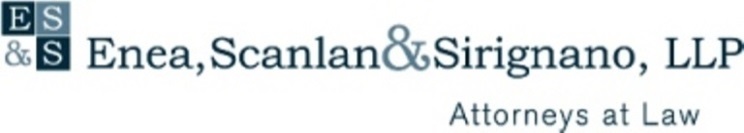 The UAS  and evaluation notes will be available to the MTLC plan for their review
If the Medicaid recipient is Dual Eligible, meaning they have Medicare and Medicaid, they must choose an MLTC plan within 120 days OR one will be automatically assigned to him/her.
The MLTC Plan selected by the Medicaid recipient will use the information posted on the UAS-NY to develop the plan of care
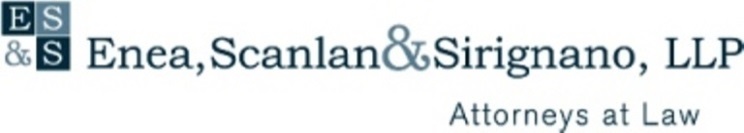 If a Medicaid recipient is determined to need more than 12 hours of care, the recipient must be referred to the Independent Review Panel (IRP), which is run by New York Medicaid Choice
The IRP will review whether the plan of care is “reasonable and appropriate” to maintain “health and safety in the home”
The IRP may recommend changes, but NOT the specific number of hours recommended
The MLTC Plan and/or local Department makes the final decision as they are not bound by the IRP
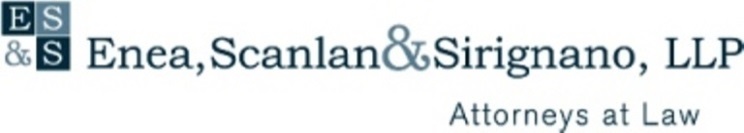 Activities of Daily Living
Bathing
Personal Hygiene 
Walking 
Dressing 
Transfer to toilet
Toilet use/incontinence & care
Eating
Bed mobility
Level II Personal Care Tasks (18 NYCRR 505.14(a)):
Administration of medications
Preparation of meals due to modified diet
Routine skin care
Changing of simple dressings
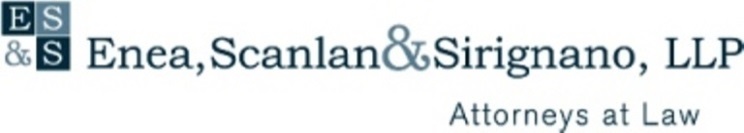 Consumer-Directed Personal Assistance Program (CDPAP)
Statewide Medicaid program that allows the "consumer" to have more control in the process.
The consumer is responsible for hiring, training and firing of an aide as opposed to a home care vendor or agency selecting the care. 
A family member, other than a spouse, can be paid to provide care to the family member on Medicaid. 
CDPAP aides can perform skilled needs, which a home care attendant cannot.
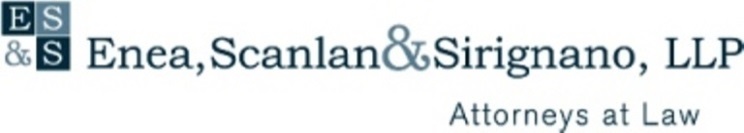 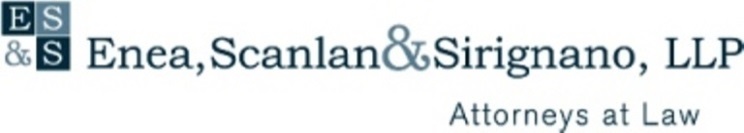 Physician's Order
Starting July 1, 2022, new applicants over age 18 for CDPAP services must undergo nurse assessments conducted by the New York State Independent Assessor (NYIA)
Nursing Assessment AND Clinical Assessment by Doctor, NP or PA through NYIA
Numerous concerns for our clients - 
Delays in applying for services due to not being able to utilize his/her own physician
Independent physician will not have familiar knowledge of client's medical condition
Medicaid Eligibility Look Back Period
Medicaid Home Care
Currently no look back period 
In the future (timing currently unknown), there will likely be a phased-in 30 month look back period for any uncompensated transfers made after October 1, 2020. 

Medicaid Nursing Home: 60 month look back period (5 years) 
If uncompensated transfers were made during look back period, an application for Medicaid should not be filed without first speaking to any attorney. 
Can appeal imposition of penalty period at a Medicaid Fair Hearing
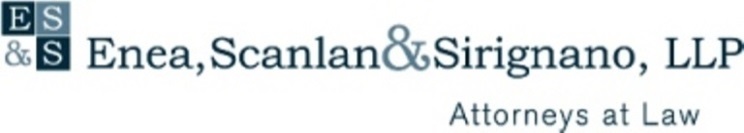 Penalty period created by non-exempt and uncompensated transfers of assets 
Triggers ineligibility period 
Period is determined by dividing value of gift by the average cost of nursing home care per month in county where Medicaid applicant resides 
The average cost is known as a regional rate
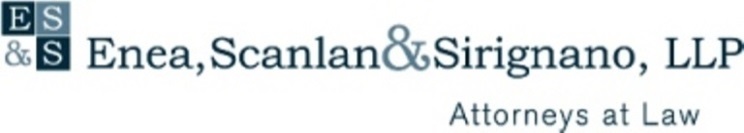 Medicaid Eligibility Exempt/Non-Exempt Transfers
Exempt Transfers
Non-Exempt Transfers
Transfers to a spouse 
Transfers to a blind or disabled child 
Transfers to a caretaker child 
Transfers to a sibling with an equity interest in the property
Gifts to family members or friends for purposes of Medicaid eligibility 
Transfers of property for less than fair market value
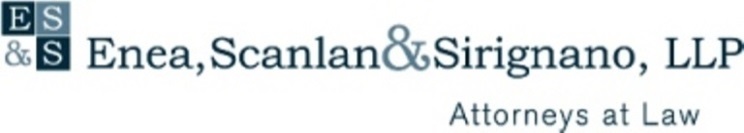 Medicaid EligibilityMedicaid Crisis Plan
Allows for sheltering of approximately 40% to 50% of a single applicant’s assets from the cost of the care where an applicant is ineligible and needs immediate nursing home care.
Once the home care Medicaid lookback period goes into effect, medicaid crisis plan's will be utilized for home care Medicaid eligibility. 
Combines Gifting + Special Promissory Note and/or Annuity (loan)
Loaned funds are used to pay for applicants care during the period of ineligibility 
Gifted funds are protected by end of period of ineligibility
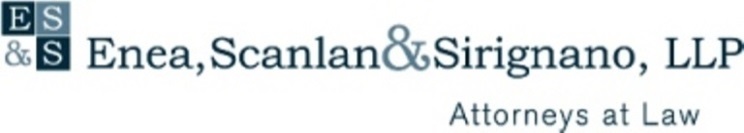 Current Regional Rates for calculation of Penalty Period
Northern Metropolitan $13,399
Dutchess 
Orange 
Putnam
Rockland
Sullivan 
Ulster
Westchester
Western $11,884
Central $11,328 
Northeastern $12,560
New York City $13,415
Bronx
Kings (Brooklyn)
New York (Manhattan)
Queens
Richmond 
Long Island $14,012
Nassau 
Suffolk
Rochester $13,376
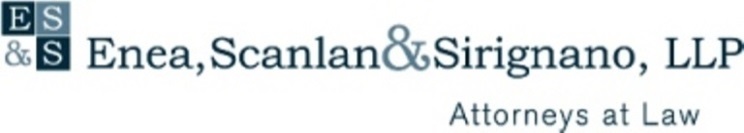 When will the penalty commence?
Social Services Law §366 subd. 5 (e) (5) provides that "The period of ineligibility shall begin...the first day the otherwise eligible individual is receiving services for which medical assistance coverage would be available based on an approved application for such care but for..." the transfer penalty.
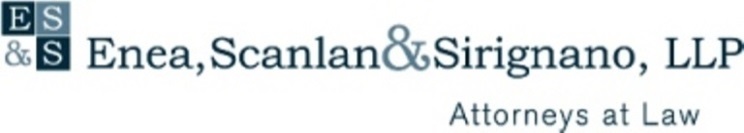 Estate Planning Basics
Advance Directives 
Health Care Proxy 
Power of Attorney 
Living Will 
HIPAA Form 
Burial Designation form 
Last Will and Testament 
Revocable Trusts 
Irrevocable Trusts
26
Health Care Proxy
A HCP allows you to decide who will make health care decisions for you if you are unable to make them for yourself.
closest relatives who may be legally entitled to act on your behalf, may not be able or willing to act according to your wishes.
An HCP enables you to choose someone you trust to act in accordance with your wishes.
You can only appoint one agent at a time (not co-agents) and you can appoint alternates. 
Every adult, regardless of age, should have a fully executed, up to date Health Care Proxy at all times.
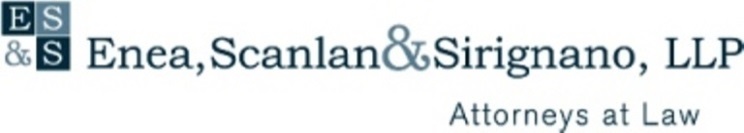 27
HIPAA Form
What is a HIPAA Form?
Authorization for Release of Health Information Pursuant to HIPAA ( Health Insurance Portability and Accountability Act of 1996) 
Why do I need one?
This document allows another individual (typically your health care proxy) to obtain copies of your medical records from your physicians. 
Also allows another individual to discuss issues with your doctors.
HIPAA Authorization is also in Health Care Proxy
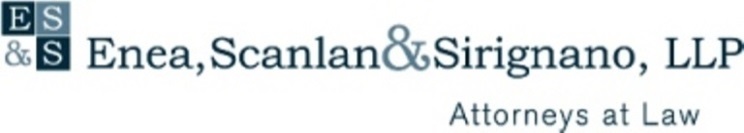 28
Living Will
Why do I need a Living Will?
A Living Will is a document that contains your directions regarding medical treatment and end of life decision making, in case you are not able to make those wishes known at the time necessary.
Although there is no NYS law that requires that a Living Will be followed, NYS courts have consistently upheld them.
You should have a Living Will, in case there is any question as to your wishes, especially if you do not wish to be kept alive by extraordinary measures.
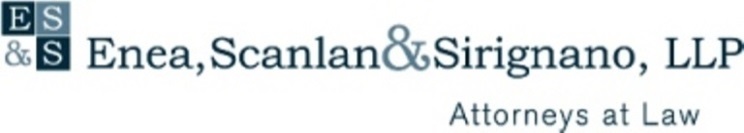 29
Durable Power of Attorney
What is it?
A Durable Power of Attorney (POA) is a document that allows an individual appointed as agent to handle the principal’s financial affairs in the event the principal is unable to handle them his or herself. 
Why do I need one?
If you are unable to handle your own finances, due to accident, illness, etc.
family may not be able to access your assets.
bills may not get paid.
Other legal actions may not be able to be taken in a timely manner.
Without a valid POA an Article 81 Guardianship proceeding may need to be commenced. 
How does it work?
It authorizes an agent to act on the principal’s behalf in some or all legal matters:
Sign documents and make contractual commitments on principal’s behalf regarding real estate, etc..
Make financial transactions from your accounts.
May be initiated upon signing the POA, or at such time that you become incapable of doing such things for yourself. (springing Powers of Attorney are not recommended) 
Principal may name a relative or anyone that you trust.
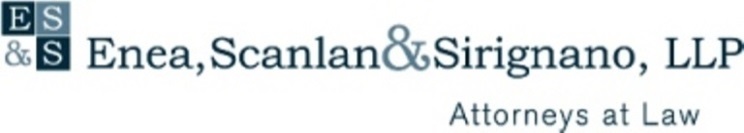 30
Last Will and Testament
Having a will allows one to indicate in a legally binding way:
 Who will receive what from your estate
Beneficiaries and Bequests
Who will make sure that your wishes are carried out 
Executor and Trustee
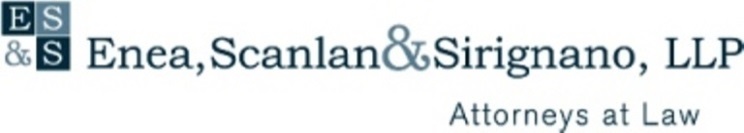 31
Last Will and Testament
What must the will include?
Named Beneficiaries
People
Entities (Charities, etc.)
Pets
What the beneficiaries receive 
Tangible personal property 
Specific bequests 
Real property 
Residuary Estate 
Names of Fiduciaries
Executor(s)
Trustee(s) [if any]
Other Instructions
Guardians of minor children 
Tax implications and considerations 
Information regarding IRAs
No Contest Clauses
Simultaneous death clauses
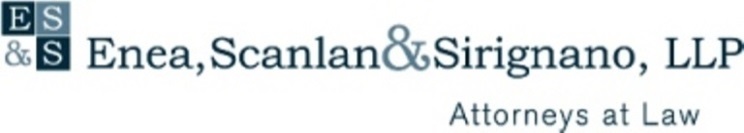 What happens if you pass away without a Will?
When someone passes away without a Will and has assets titled to their name alone, an Administration Proceeding needs to be commenced in the Surrogate’s Court of the County where the decedent was domiciled. 
SCPA 1001 provides a hierarchy of individuals who may obtain Letters of Administration from the Court 
EPTL 4-1.1 provides for distribution of an intestate decedent’s property 
Not having a will forfeits your right to state who you want to control your estate and who receives your money.  Instead, the “intestacy laws” decide for you.
33
Revocable Living Trusts and Probate Avoidance
A Revocable Living Trust is a trust made while the person establishing the trust (the Grantor) is still alive for their benefit during their life. 
Most commonly used to:
Avoid probate
Quickly transfer assets to a beneficiary
A Revocable Living Trust allows you to make changes to the trust and continue to control and receive benefit from the assets held by the trust during your lifetime.  
A revocable trust directs how the trust assets are distributed to your beneficiaries after your death. 
Assets held in a trust are “non-probate” assets and may avoid an estate administration or probate proceeding after death of the Grantor.
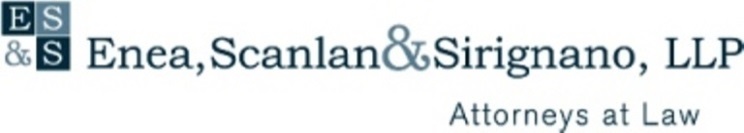 Irrevocable Medicaid Asset Protection Trust
Benefits: 
5 years after transfer occurs property and assets are protected for Nursing Home Medicaid eligibility purposes 
2 and ½ years after transfer occurs property and assets are protected for Home Care Medicaid eligibility purposes (once penalty period for Home Care Medicaid Applications is implemented) 
The transfer allows the transferee to receive the premises with a stepped up cost basis upon the death of the transferor, through the reservation of the life estate to the grantor
Allows property to be sold during transferor’s lifetime without income tax consequences 
The personal residence exclusion of $250,000 if single, or $500,000 if married, is still available
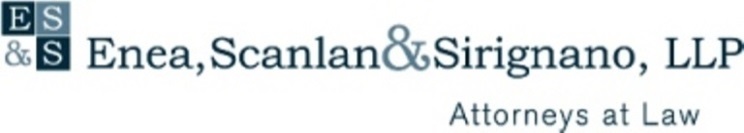 Medicaid Asset Protection Trusts
Detriments 
The transfer is a taxable gift of a future interest
No annual exclusion is available 
If a limited power of appointment is retained, the gift to the trust is incomplete 
The assets are still includible in the Grantor’s taxable estate 
Planning should be considered early- when one is healthy and not likely to need long term care at home or in nursing home.
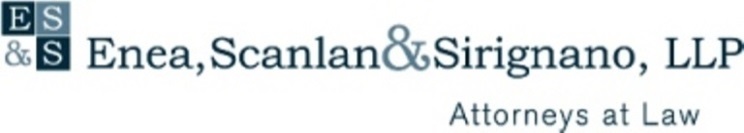 Key Takeaways:
Medicaid / Medicaid planning and/or Long Term Care Insurance can help protect one’s life savings from the cost of long term care

Health Care Proxies, HIPAA forms, Living Wills, and a well-drafted Durable Power of Attorney with broad gifting power are important documents that all individuals should have in place.

A valid properly executed Last Will and Testament allows one to control their estate and who receives their money when they pass away; otherwise the State’s “intestacy laws” will decide.

Revocable Trusts and Irrevocable Trusts allow one to avoid probate and to quickly (and privately) transfer assets to beneficiaries.

Irrevocable Medicaid Asset Protection Trusts are also important tools for Medicaid planning and estate tax planning.
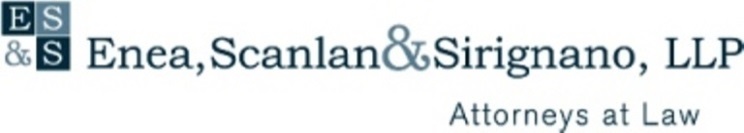 Contact Information
Anthony J. Enea, Esq. 
a.enea@esslawfirm.com
Lauren C. Enea, Esq. 
l.enea@esslawfirm.com 
Enea, Scanlan & Sirignano, LLP 
   245 Main Street, White Plains New York 10601
(914) 948-1500; www.esslawfirm.com
https://www.facebook.com/EneaScanlanSirignanoLLP/?ref=hl
Listen to our podcast at: https://www.esslawfirm.com/talking-seniors-podcast/
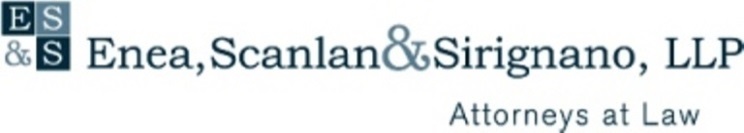